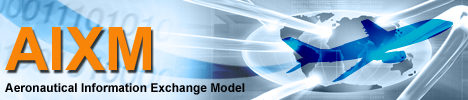 AIXM 5.2 – WIP
AIXM CCB – Webex 24 January 2017
Proposed Agenda
AIXM Web site updates
XM coordination
Interoperability issues
AIXM temporality concept 
AIXM 5.2 – work in progress
AOB
Web site updates
Future versions – policy
See AIXM-124  in JIRA 
Deadline for comments: 26 Jan
AIXM 5.2 work in progress
Regular updates on dedicated page
http://www.aixm.aero/page/future-aixm-version-52 
Any suggestions?
Archive of the AIXM CCB meetings
See Library, category “Change Control Board”…
Work in progress…
XM coordination
AIXM presentation to the FIXM CCB (19 Jan)
AIXM 5.1.1– latest version, what is new
AIXM evolution strategy, cross-XM harmonisation candidates
AIXM 5.2 – next version (mid-2018), work areas
AIXM “interoperability scenarios”, FIXM-AIXM interoperability aspects

Cross-XM harmonisation topics (proposal):
versioning policy 
terminology, such as major/minor/patch
calendar for new versions
deprecation mechanism
references to AIXM features (point, route, airport, etc.) from FIXM
AIXM 5.1 interoperability issues
Complaints about AIXM 5.1 “interoperability issues”
Dedicated AIXM CCB Webex
Next on 14th February, 14:30 Brussels time
Invitation sent only to those who have indicated their strong interest and who have identified such issues, in particular developers
Work area established in GoogleDocs
https://drive.google.com/open?id=0BxlGN-YBj-q0eXpFZHBxVEl0cHc 
Work in progress – define interoperability scenarios
See in particular the ICAO AIP Data Set scenario…
Will report back to the full list of the CCB members once the group reaches some initial conclusions
No action will be taken without informing all CCB members
[AIXM-1xx] TeMPORALITY Concept
Temporality Concept clarifications (solve AIXM-153, AIXM-154)
No direct impact on the AIXM 5.1.1 UML or Schema
Just clarifications, no significant changes
Version 1.1 – working draft available in GoogleDocs (https://drive.google.com/open?id=1lBWtVYKFgphlj3lnHmB2itfZTLQDhhGPFNpRZKGq5so)
See also document coming from AIXM-114: https://docs.google.com/document/d/1gKxDh-YSbah836wjvSX8WxYqN7Iv9MMcKQzawTWuuFc/edit 
Please make comments directly in Google Drive
AIXM 5.2
See JIRA…
Actions
All CCB Members
Please see the comments that ask for examples ( real world data, AIP extracts, charts, etc.) 
Upload relevant examples in JIRA
Please raise as soon as possible other issues that have been identified in the past (for example, on the AIXM Forum) and that could be considered for AIXM 5.2.
AIXM 5.2
Issue that require external coordination
AIXM-130 (to address ICAO)
Action for Razvan Guleac (for one of the next IMP meetings)
Or maybe to see if there is another ICAO body (AIS secretariat) to be addressed
on hold for the moment
AIXM-175 (to coordinate XSD aspects with other XM CCB)
Action for Eddy Porosnicu (to clarify the request and evaluate the impact on AIXM; 
Action for Razvan Guleac (to inform the IMP – architecture, but the problem needs to be described at a more conceptual level)
Next Webex
Proposed date: 28 FEB 2017 (TUE)
12:00-14:30 Brussels
6am -8:30am Washington
22:00-00:30 Canberra
Proposed agenda
AIXM web site updates
XM coordination (if there is new information…)
AIXM Temporality Concept (finalisation?)
AIXM 5.2 issues/change proposals

Keep in mind
Intermediary Webex on 15 FEB at 12:00 Brussels time for Procedures
AIXM CCB Meeting in Frankfurt, Germany, 12-14 June 2017